Naised ja mehed poliitikas
Ministrite sooline koosseis EL riikides
Naiste osakaal parlamentides
Naiste osakaal kohalikes omavalitsustes
Naiste osakaal Euroopa erakondades
Naiste ja meeste osakaalud Eesti erakondades
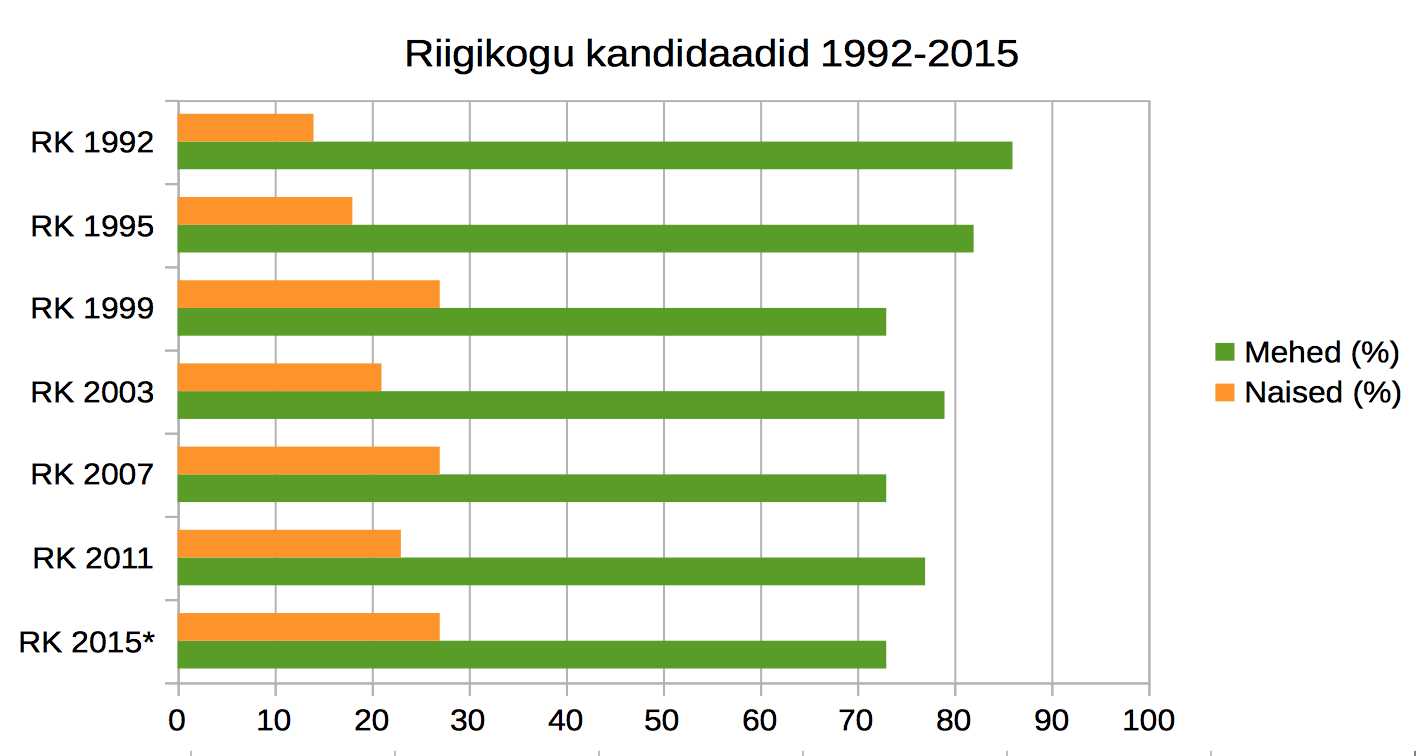 Riigikogu XIII koosseis